Computerteile + Kaufentscheidung
Florentina
Verarbeitungsgeräte
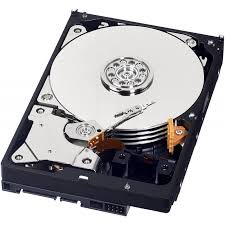 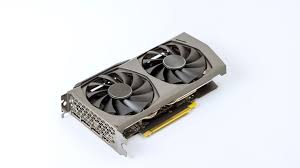 Festplatte
Prozessor
Arbeitspeicher
Grafikkarte
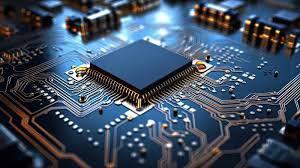 Verarbeitungsgeräte…verarbeitet die Informationen
Eingabegeräte
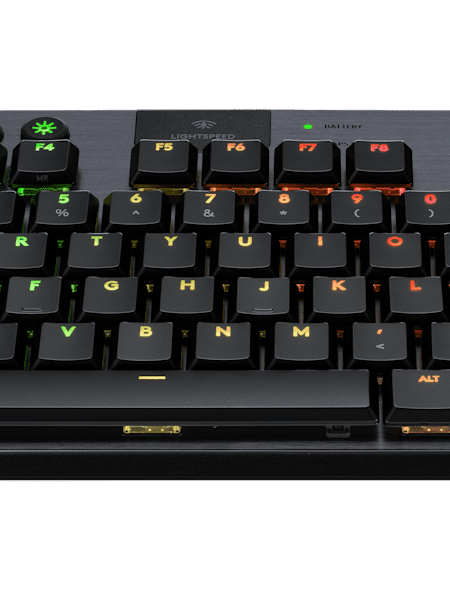 Tastertur
Mirkofon
Maus
Touchscreen
Touchpad
Webcam
…
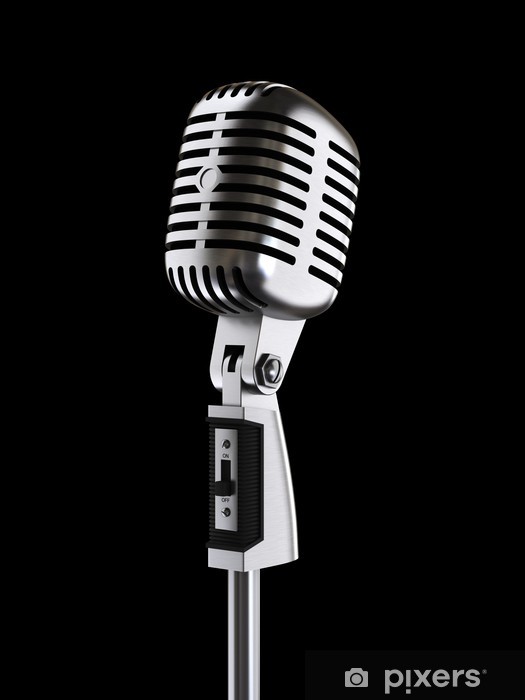 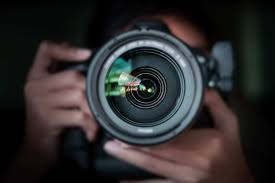 Eingabegeräte…sind Geräte mit dennen man Informantionen in der Computer bringt
Ausgabegeräte
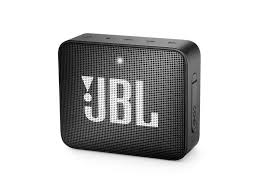 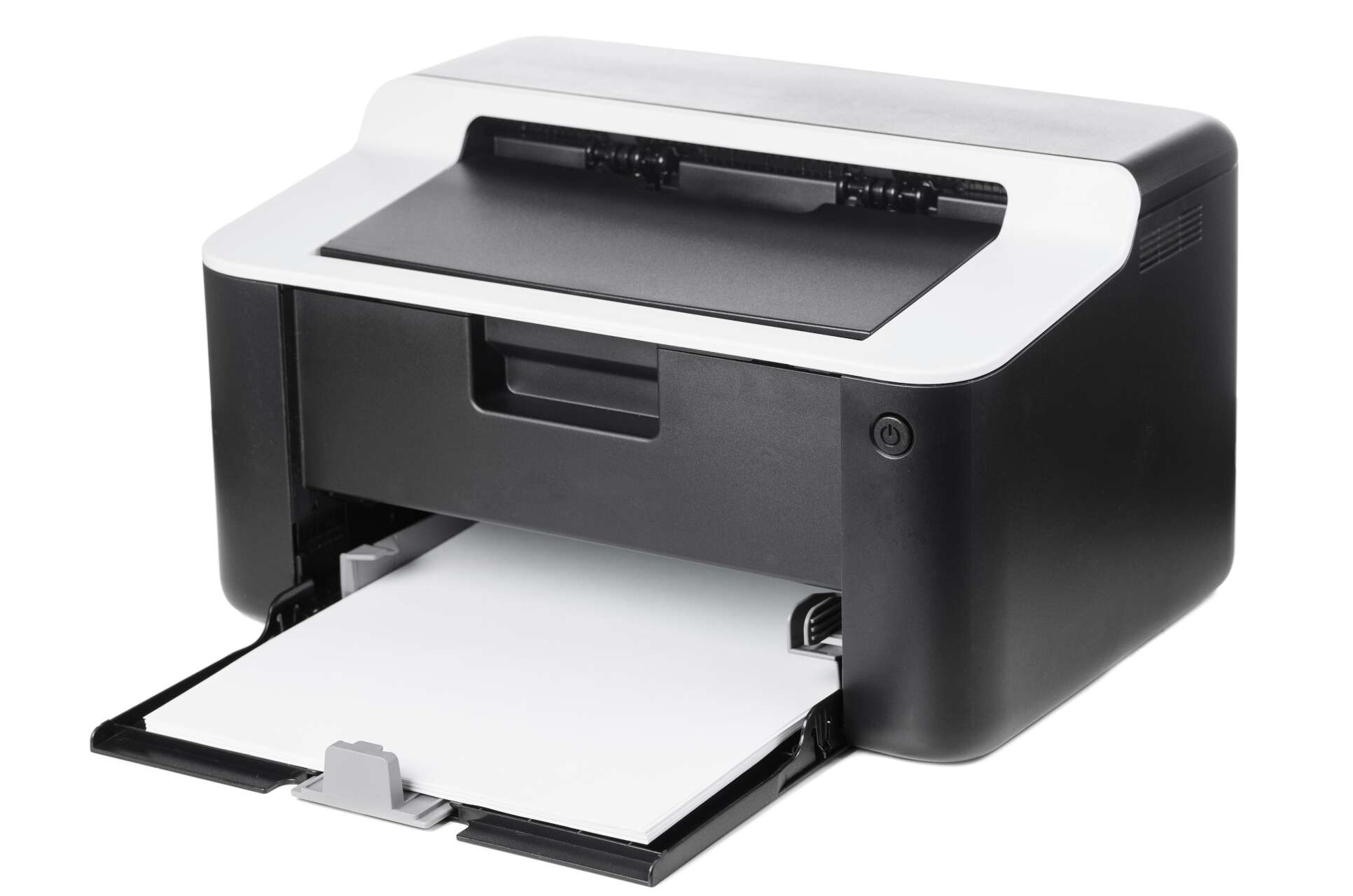 Lautsprecher
Drucker
Kopfhörer
Bildschirm
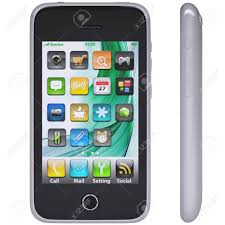 Ausgabegeräte…sind Informationen die man aus dem Computer erhält.